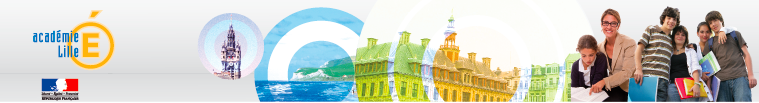 Ecole primaire 59570 OBIES
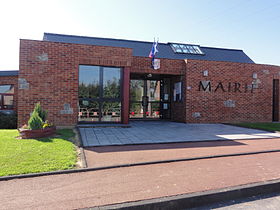 En route vers l’écocitoyenneté
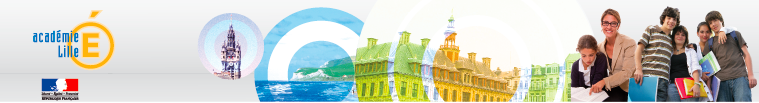 TITRE DE(S) ACTION(S) MENÉE(S) :  EN ROUTE VERS L’ÉCOCITOYENNETÉ 

CLASSE(S) OU NIVEAU(X) IMPLIQUÉS : de la TPS au CM2 

PARTENAIRES DE(S) ACTION(S): 
Municipalité
Comité de parents et l’équipe éducative 
PNR 
CPIE Bocage de l'Avesnois

Description : 
Observation de la biodiversité 
Découverte de l’évolution du paysage 
Actions pour respecter son environnement 
Démarche : 
Contribuer au développement durable en observant, en développant les comportements éco-citoyens et en encourageant les élèves à être acteurs. 
Communiquer  les actions par le biais du blog de l’école et du journal communal «  la gazette obitaine ». 
Travailler en partenariat avec les structures locales.
Installation de l’hôtel à insectes
Etre citoyen responsable dans sa commune ; premiers pas …
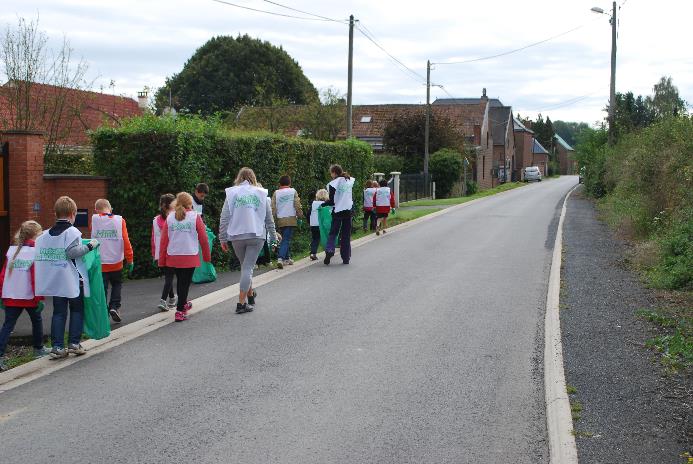 Des actions en  partenariat avec le PNR …Plantation d’une charmille
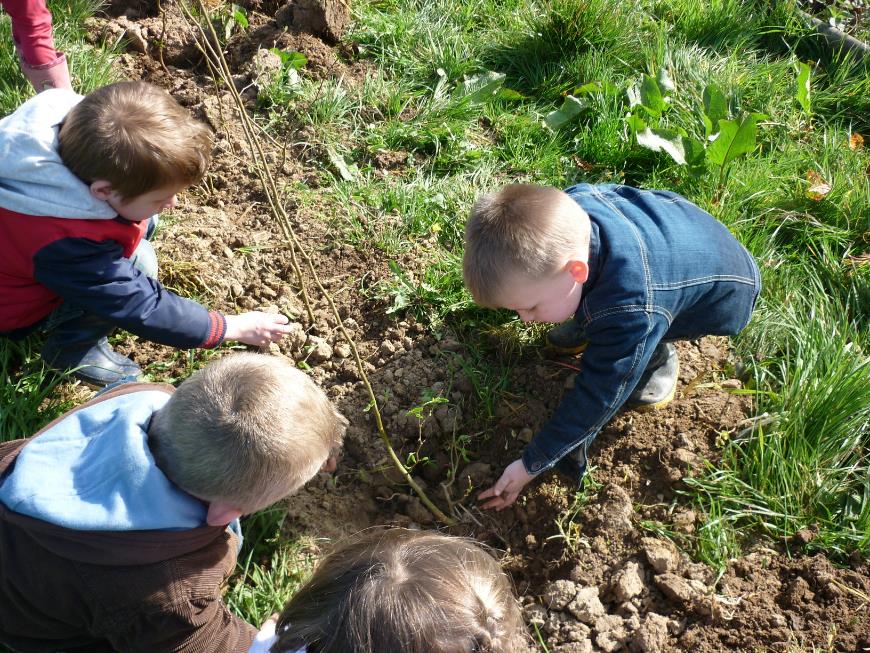 Découverte et observation de la taille des arbres